Phase 3 Phonics
New sounds
Tuesday 9th February 2020L.I. To learn new sound patterns
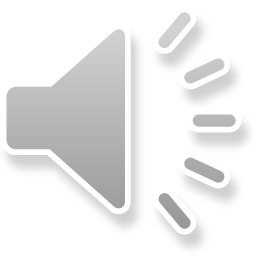 Can you remember the sound we were looking at yesterday?
‘ee’

Can you remember any words that had the ee sound either at the start or at the end?
Today we are  going to be learning about the oa sound.
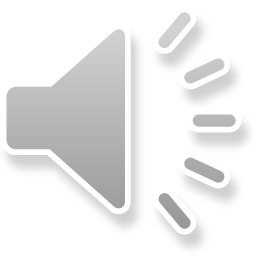 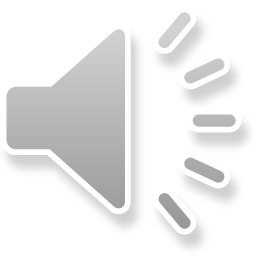 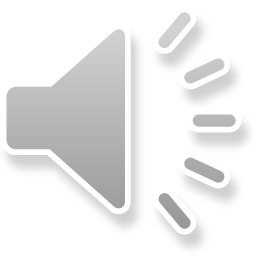 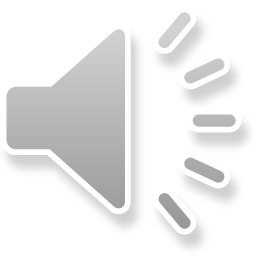 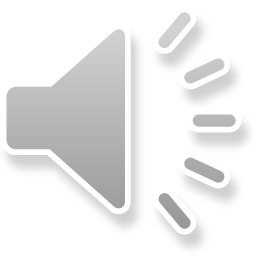 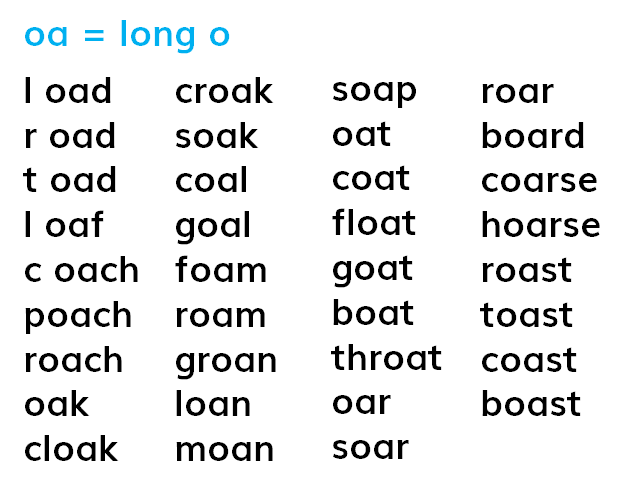 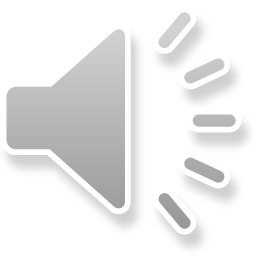 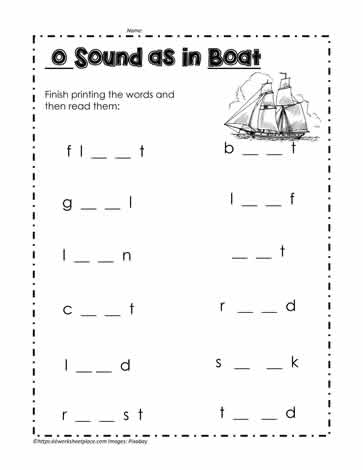 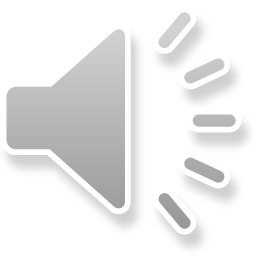 Click here for answers
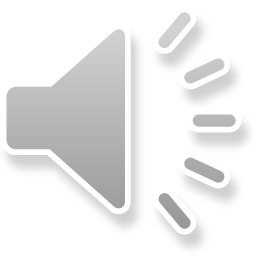 Importance of oa
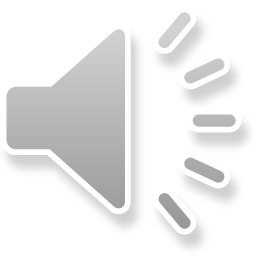 boat
goat
coast
soap
bot
got
cost
sop
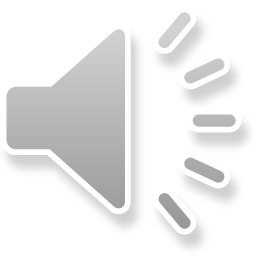 Tuesday 9th February 2020
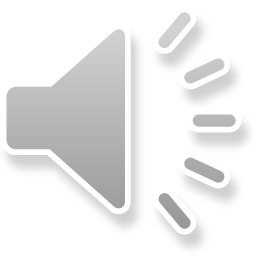 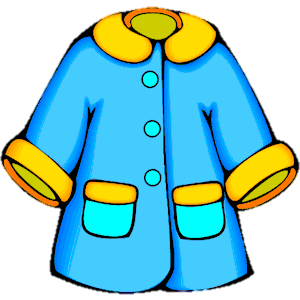 coat
oa
oa
oa
oa
coast
coast
toad
toad
Float on a boat.
Sentence
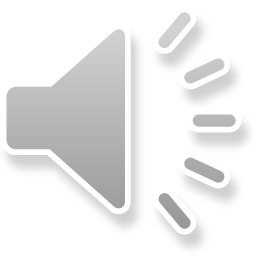 I saw a toad wear a coat and a goat score a goal.
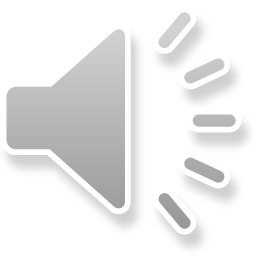 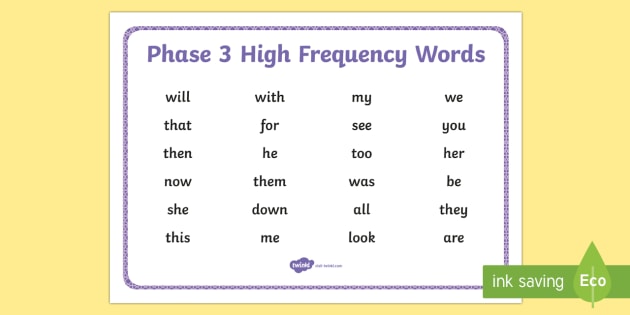 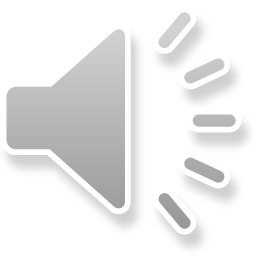 That’s all for today!
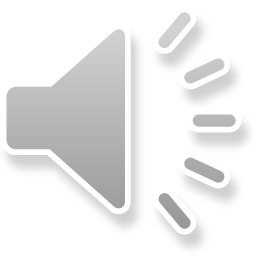 I don’t want to gloat but you all did a fantastic job! I can see you all soaring in your learning.
See if you can find words with oa in books or around you!

Great job!